Муниципальное бюджетное дошкольное образовательное учреждение «Детский сад №58 «Солнышко» комбинированного вида города Белово»
Открытка для папы на 23 февраля
Куратор: Логунова Е.А.
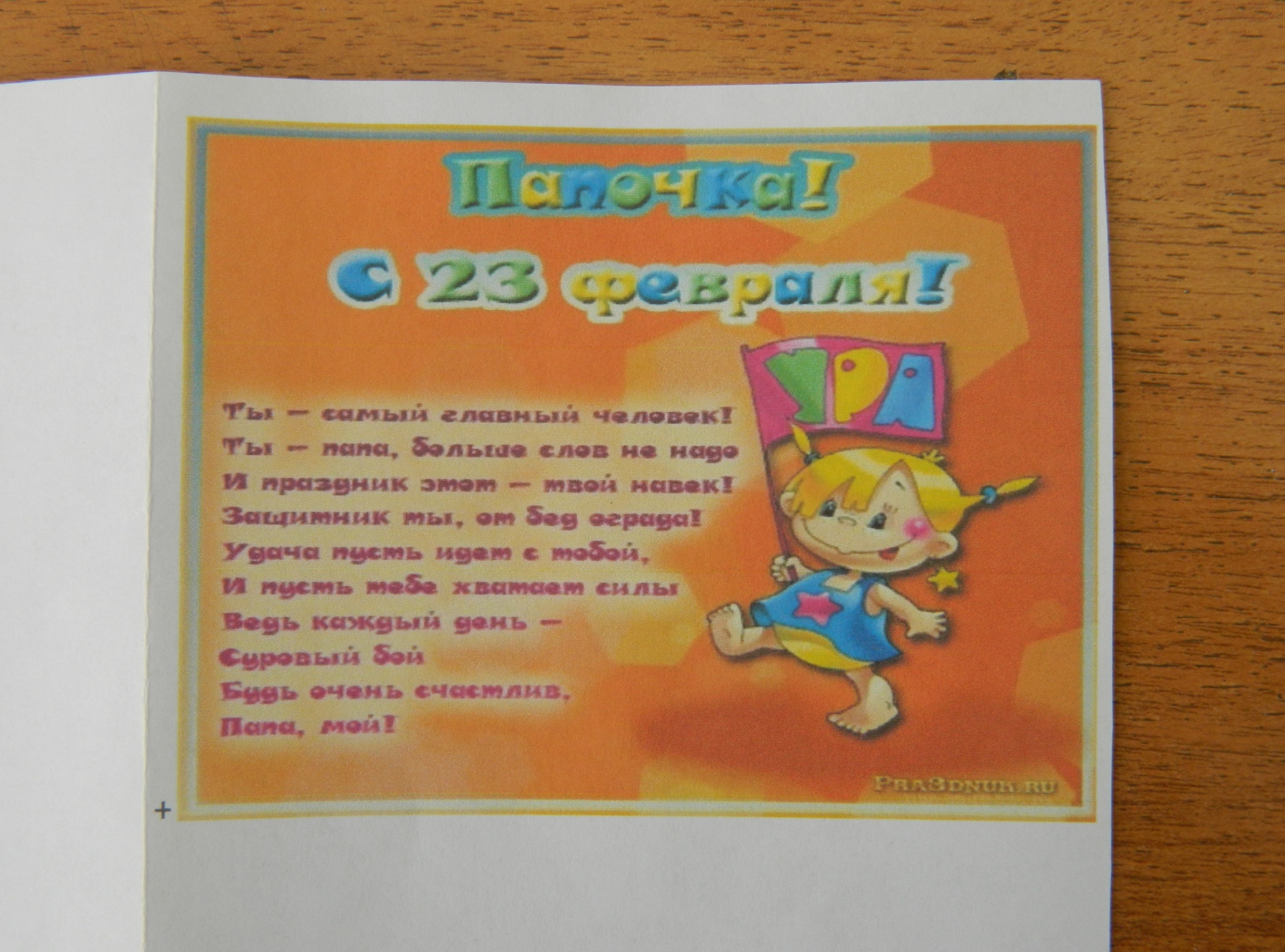 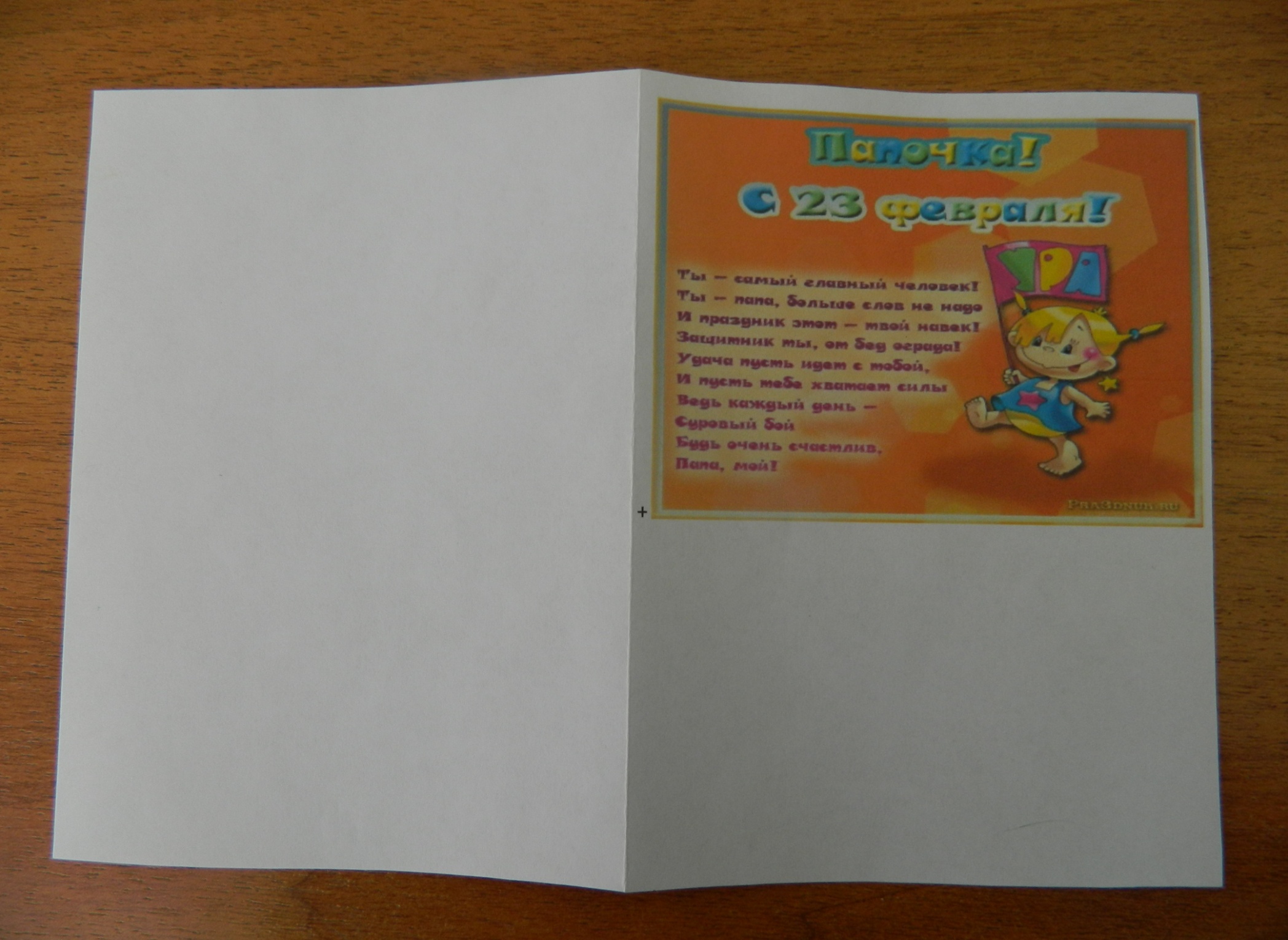 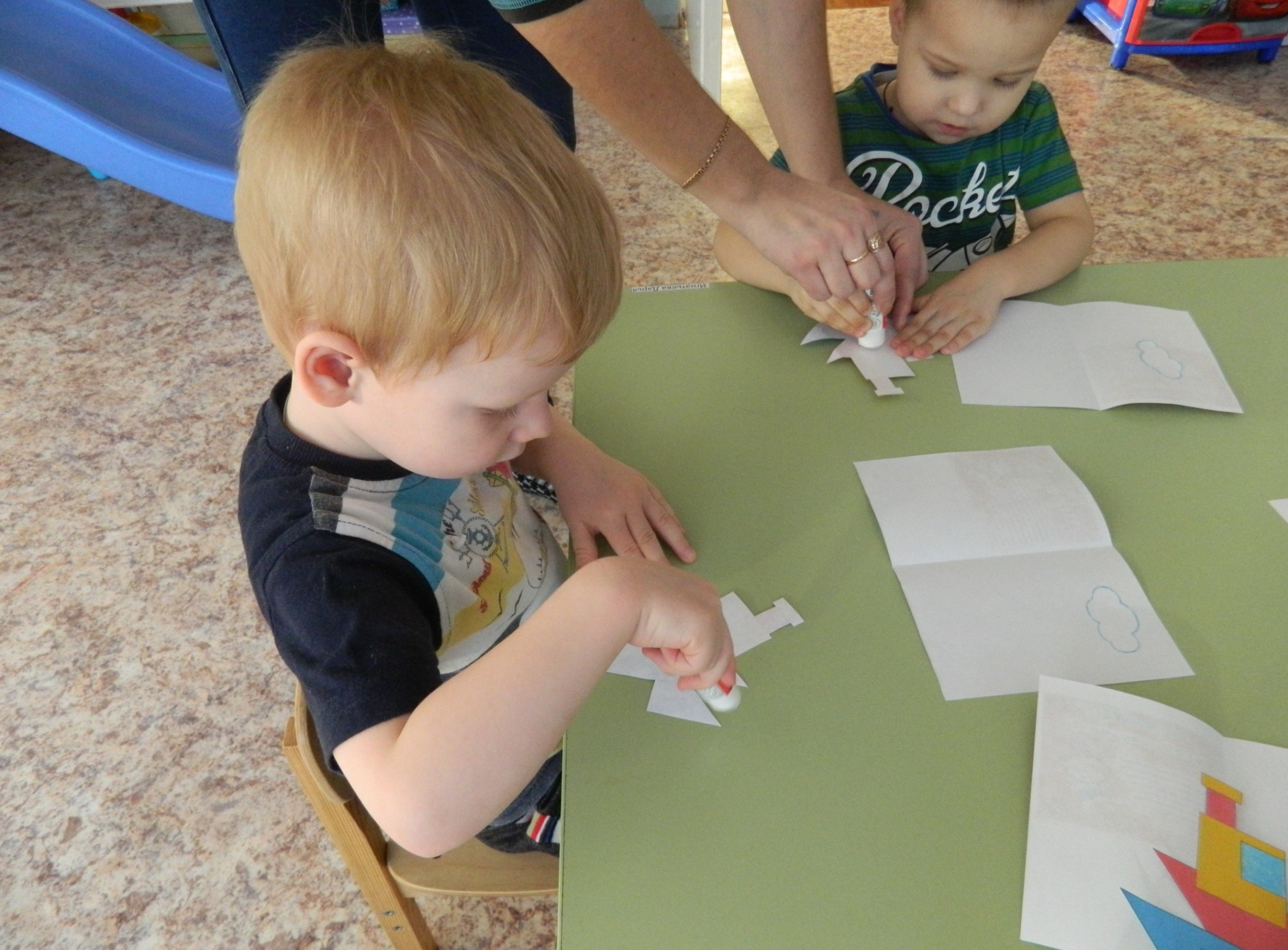 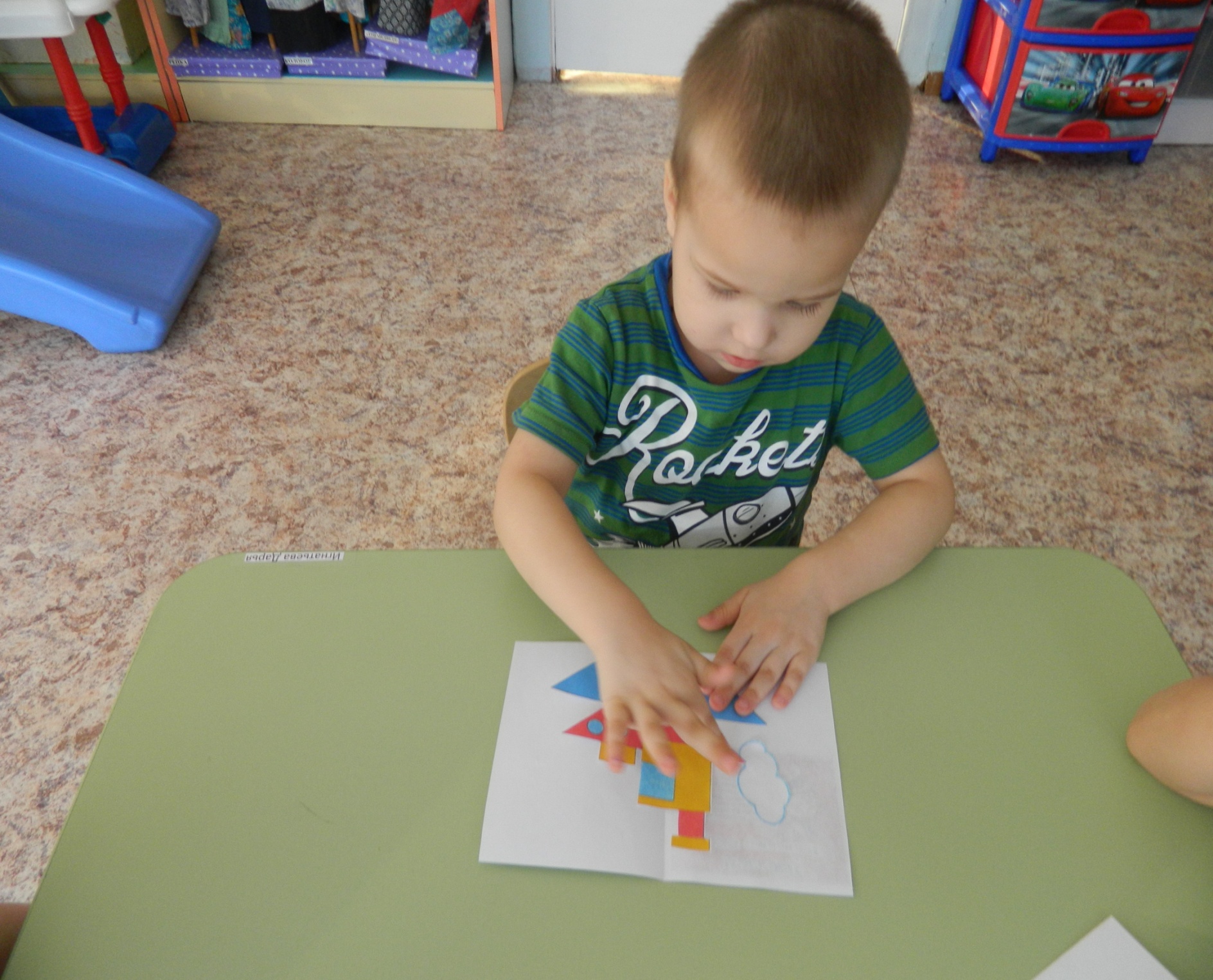 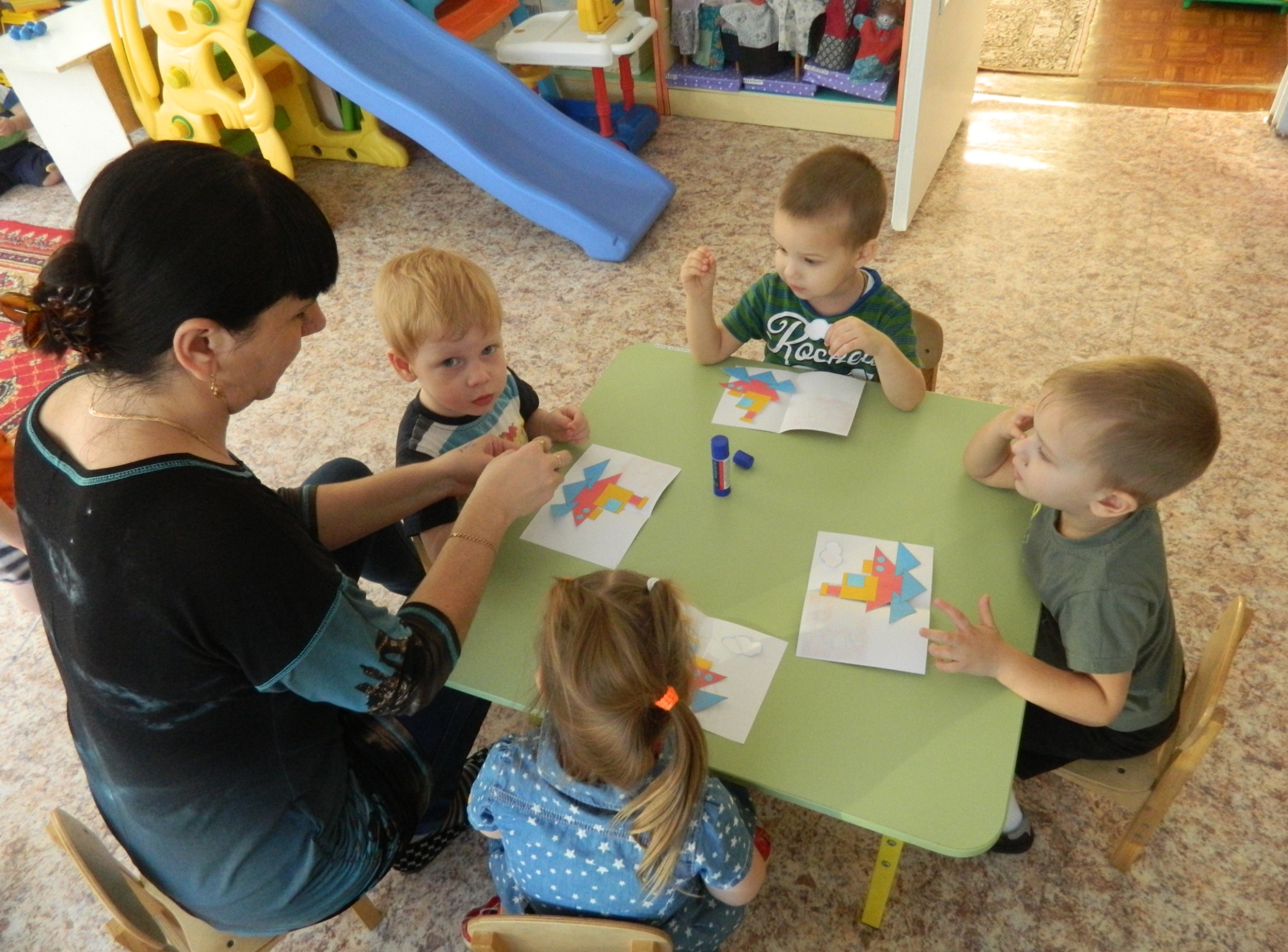 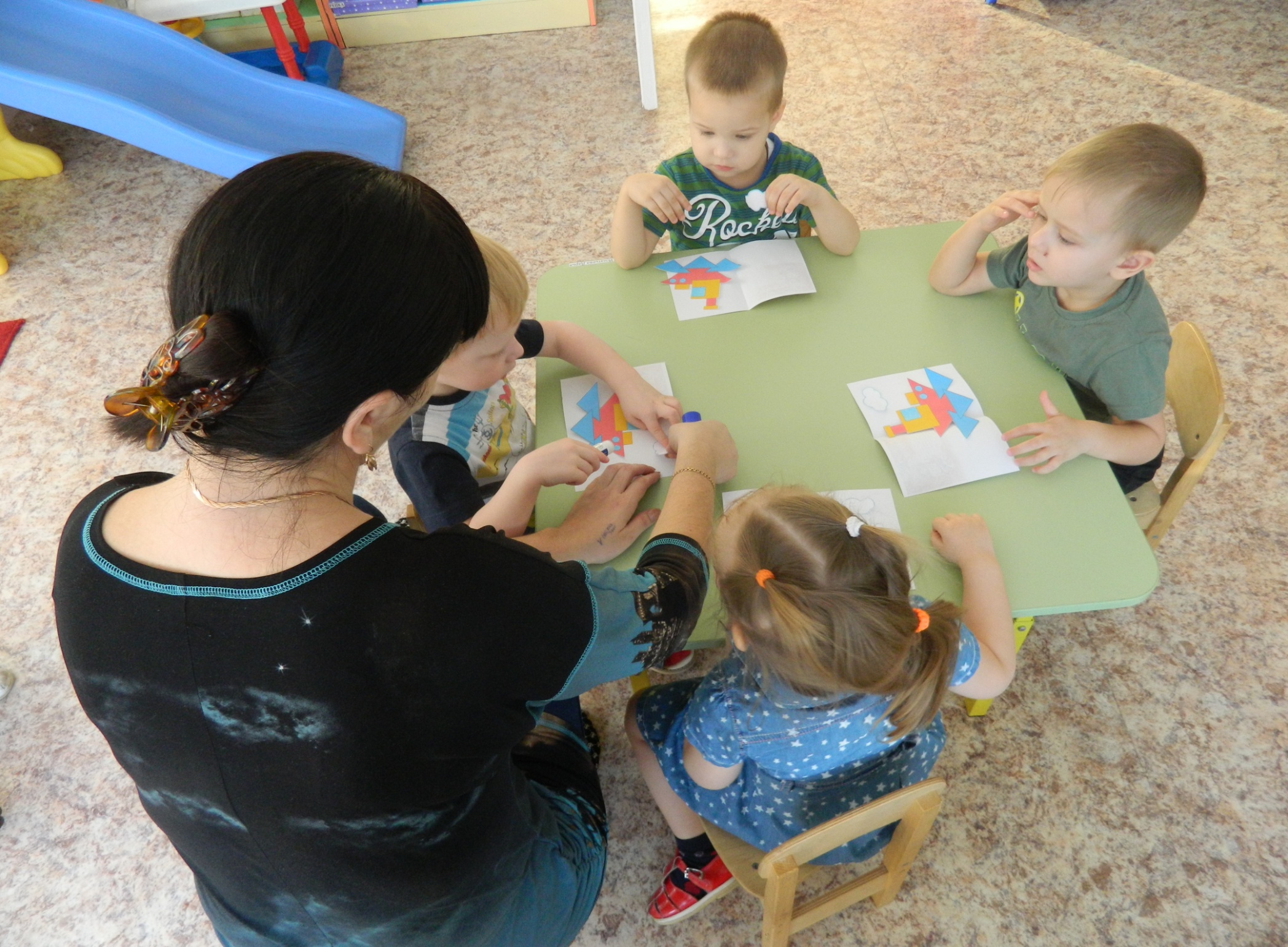 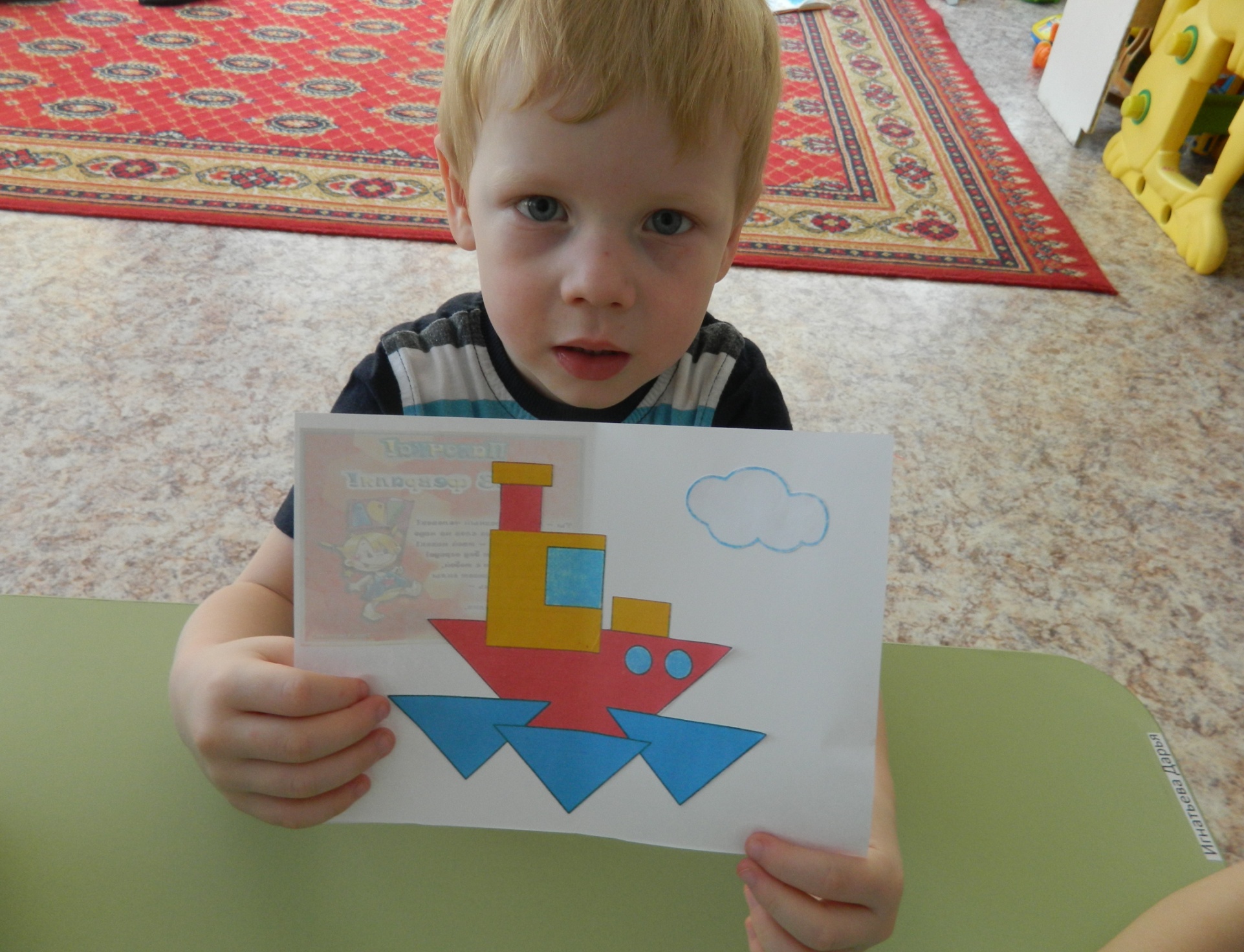